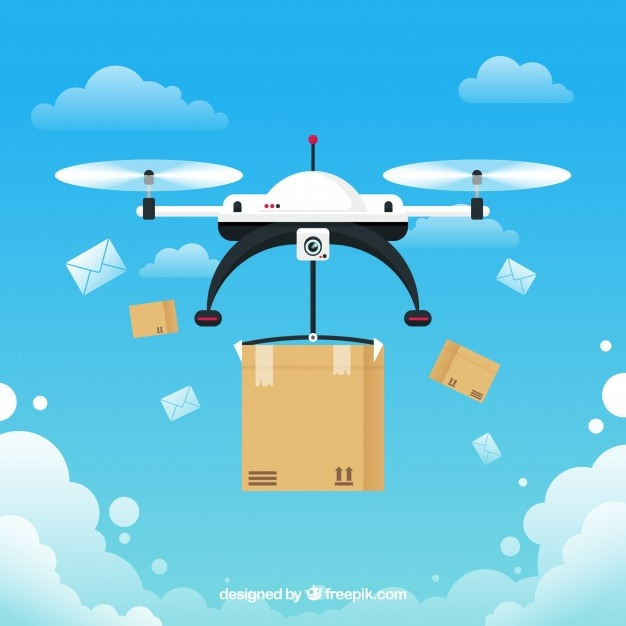 Team – EarthName – Triksha HulagabaliHead of Human Resource
Assignment Taken :
HR Recruitment and Training Plan 

Title :
AIRWAY Delivery : A new business opportunity 
HR  Recruitment and Training Plan
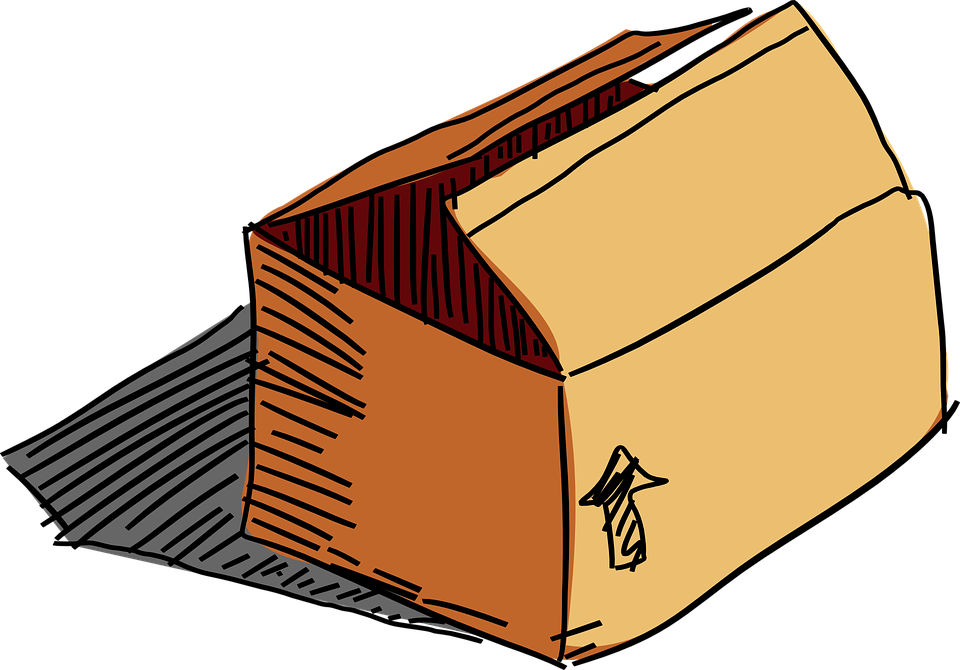 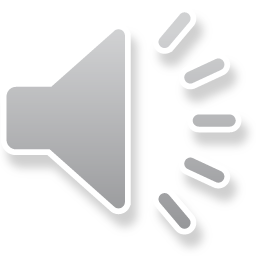 This Photo by Unknown Author is licensed under CC BY-SA
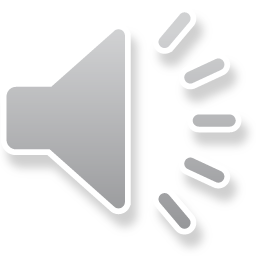 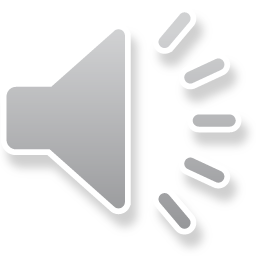 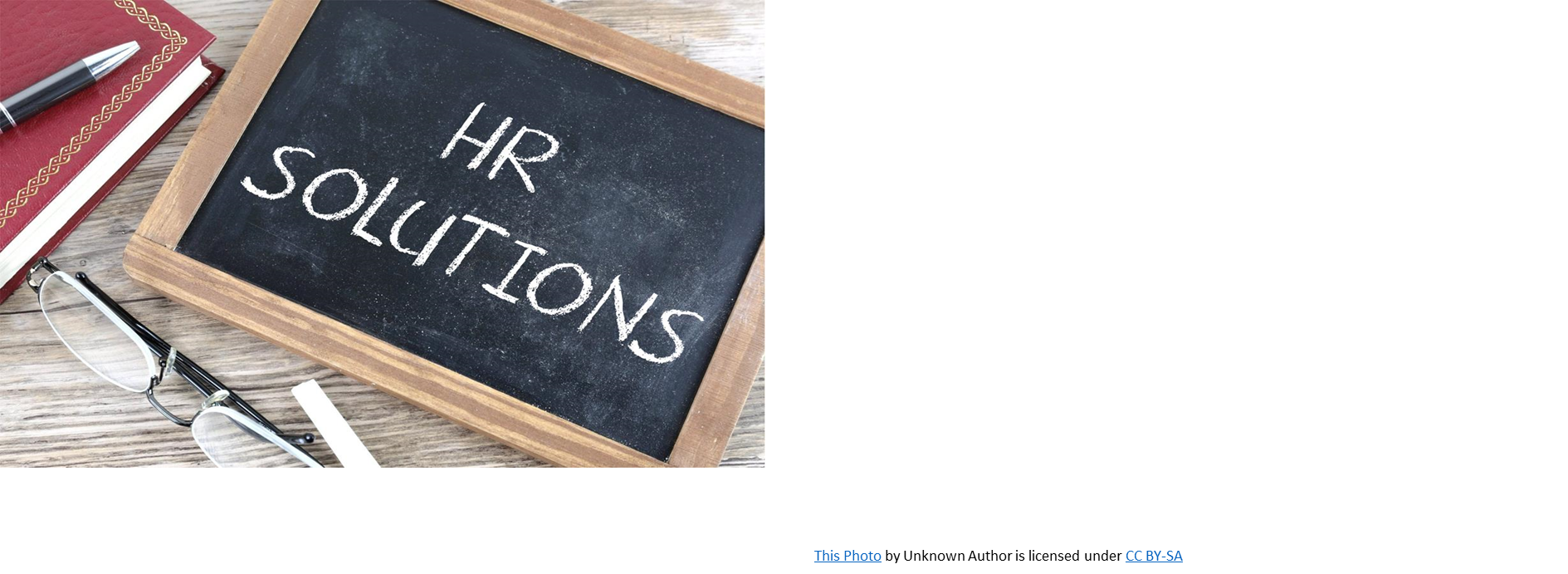 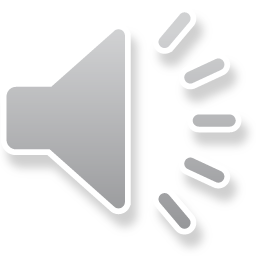 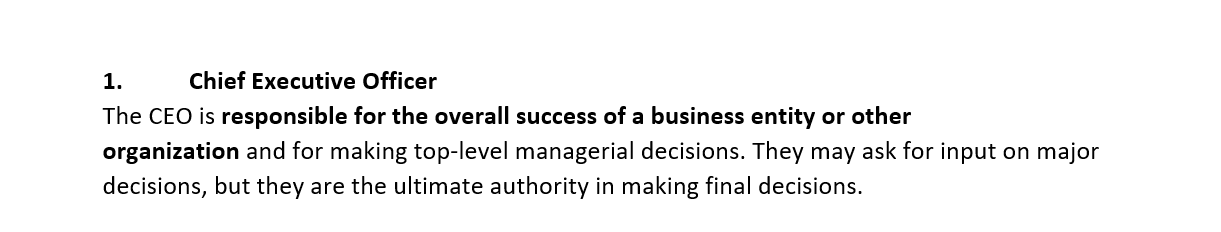 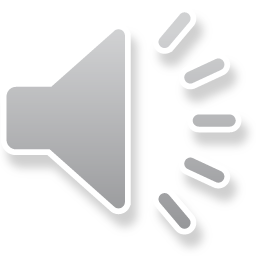 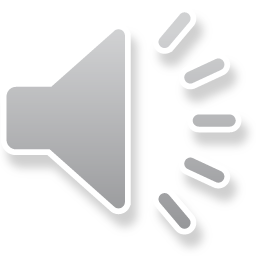 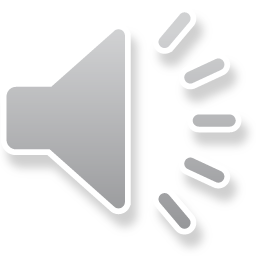 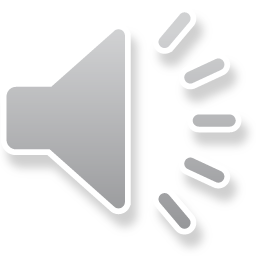 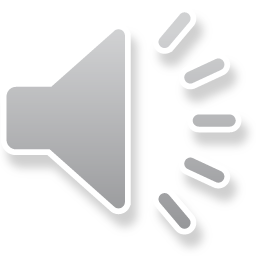 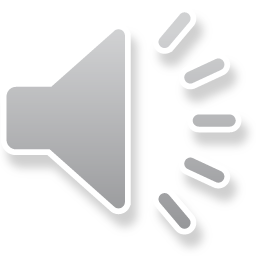 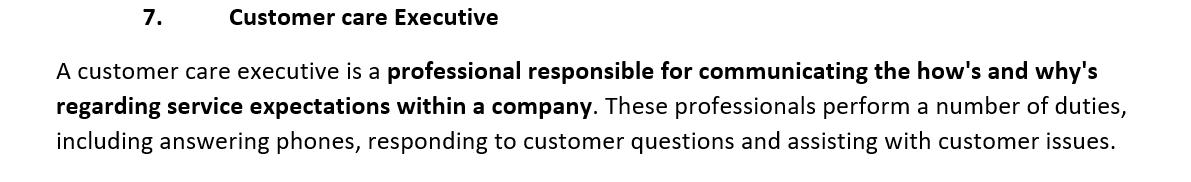 de
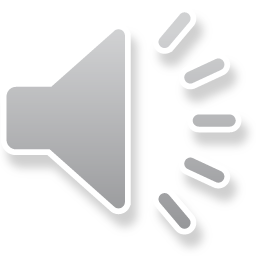 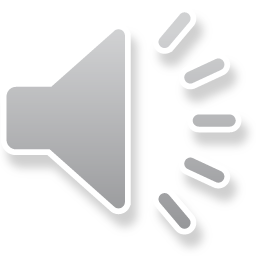 SWOT Analysis
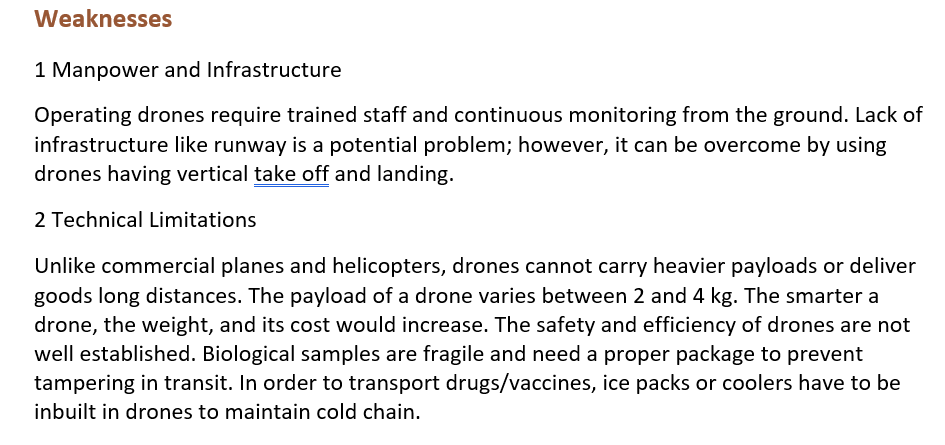 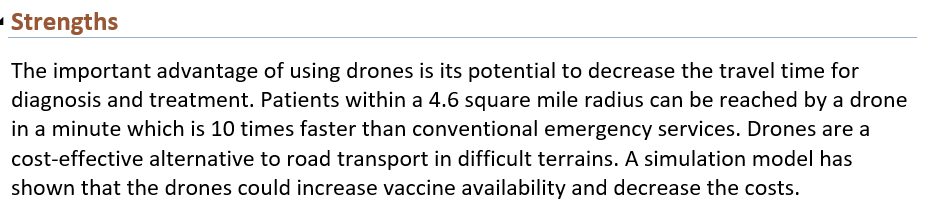 d
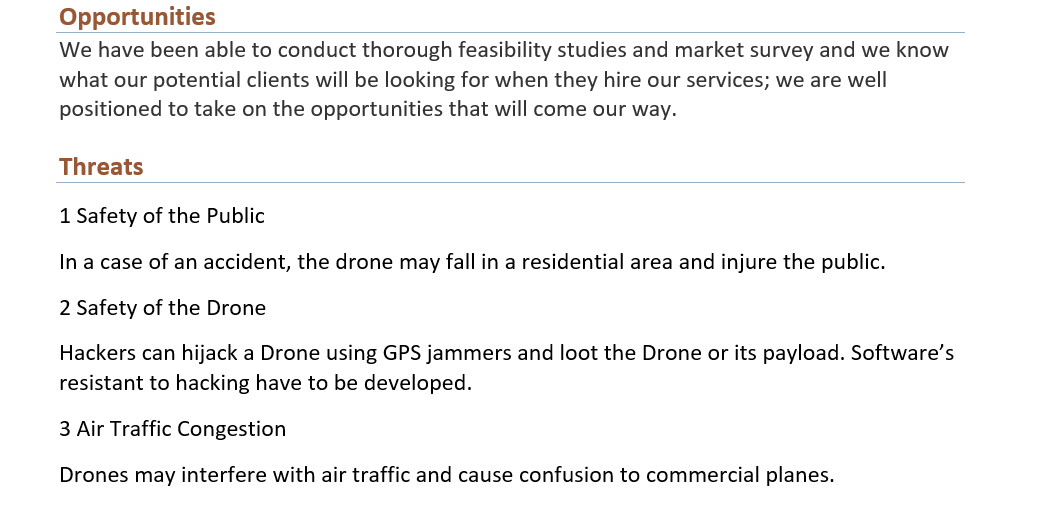 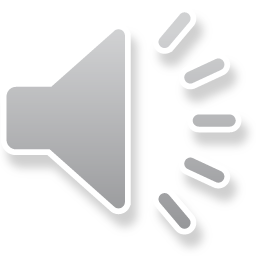 Target Market  & Advertising Strategy
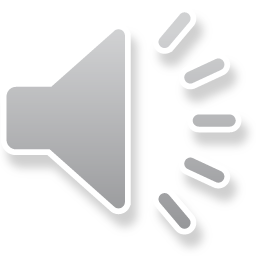 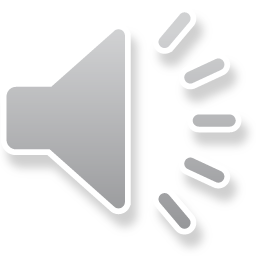 Advertising strategy
.
Decide your advertising budget size
Determine the purpose of advertising
Determine your target audience
Selecting media for advertising and deciding the schedule
Implementation of the advertising program
Measure the effectiveness of advertising
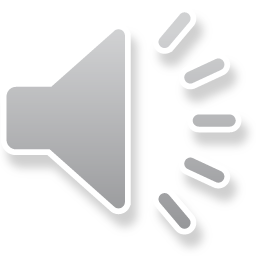 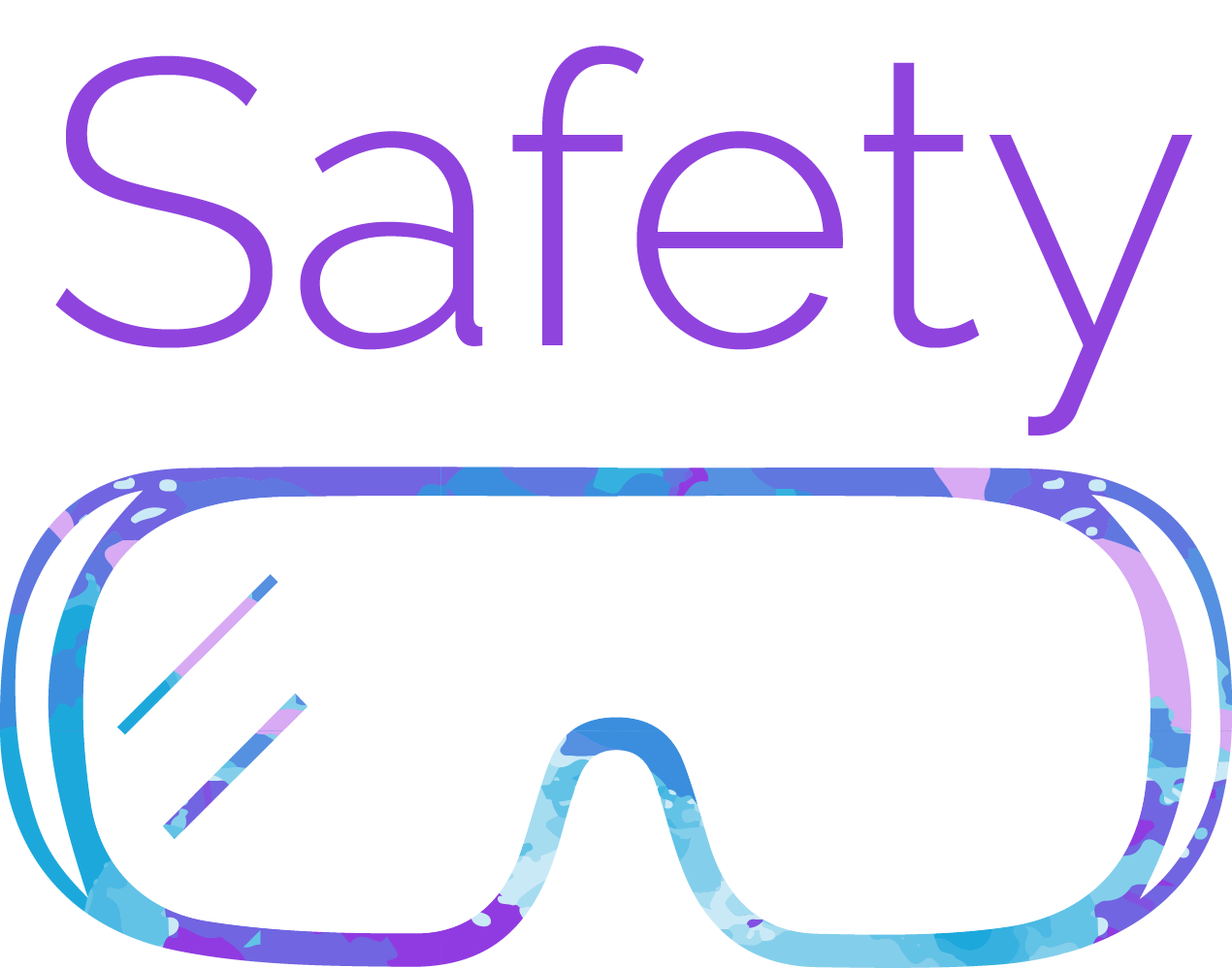 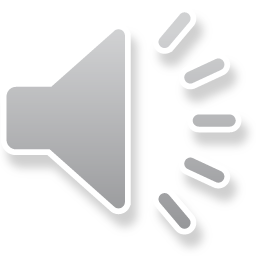 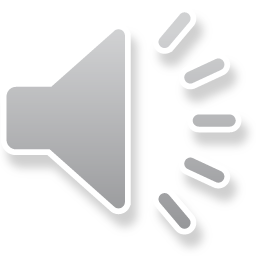 Thankyou
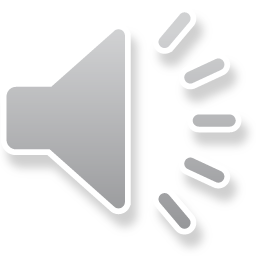